課程教學設計分享
共創真、善、美的新視界
竹山國中校長李志慶110.04.22
學校願景與學生圖像
課程發展系統
產生構想
共塑學校願景
學生圖像
利益

關係人
實施
效果
規劃
設計
課程教學

教學實施

公開課

備說觀議


學習成效

學習促進

評量回饋
盤點資源:

總綱領綱
師資人員
學生素質
升學任務
家長期望
環境設備
課程設計總體架構
會考成績
效益驗證
校務會議
主管會報行政會報
導師會報
課發會
親師溝通
教學計劃說明
資源整備
配課排課
核心小組

領域科目

專業社群
新課綱理念三關鍵字
●全校夥伴共識的課程
●以學生為中心的課程
●因應未來世代的課程
●師生有感探究的課程
課程設計原則
彰顯意義價值性
能以素養導向設計課程及教學，學習活動以學   生為主體，讓學生習得學習方法與策略，並整   合運用。
呼應｢學校願景｣，連結｢學生圖像｣，彰顯學生   個體的獨特性。
透過多元評量，激發學生的學習動機，並自發   檢視自我學習歷程。
課程設計原則
具備系統邏輯性
核心素養擷選適切，有助於課程目標、表現任務、架構脈絡之緊密連結。
架構脈絡能達成目標，能幫學生搭鷹架。
學習表現學習內容之擷取適切，以利學習目標的發展。
學習評量是否可看出學習目標的達成，促成探索表現的有效學習。
課程設計三原則
課程
合總綱規範
意義價值性
系統邏輯性
學習
理解性的學習
意義性的學習
創生性的學習
彈性
因地制宜
因校制宜
因生制宜
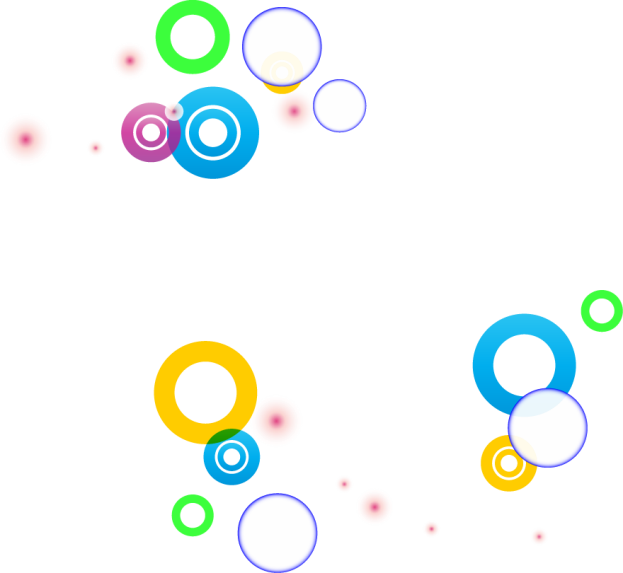 依結果分析內容進行社群專業對話，形成該課程效果層面達成情形的共識。並提供予課發會做為新學年開設校訂課程之參考依據。
1.證據資料：  (1)學生學習單實作表現
  (2)學生表現錄影
  (3)教師社群研討紀錄
  (4)學生問卷回饋及建議  (5)教師回饋、反思單
2.資料收集時間：
   (1)~(3)教學實施中收集
   (4)~(5)期末時收集
共識
結果分析
1.量化分析：
學生歷次學習單評分結果分析
2.質性描述：
依據期末收集之學生問卷、教師回饋內容進行描述性分析
方法與工具
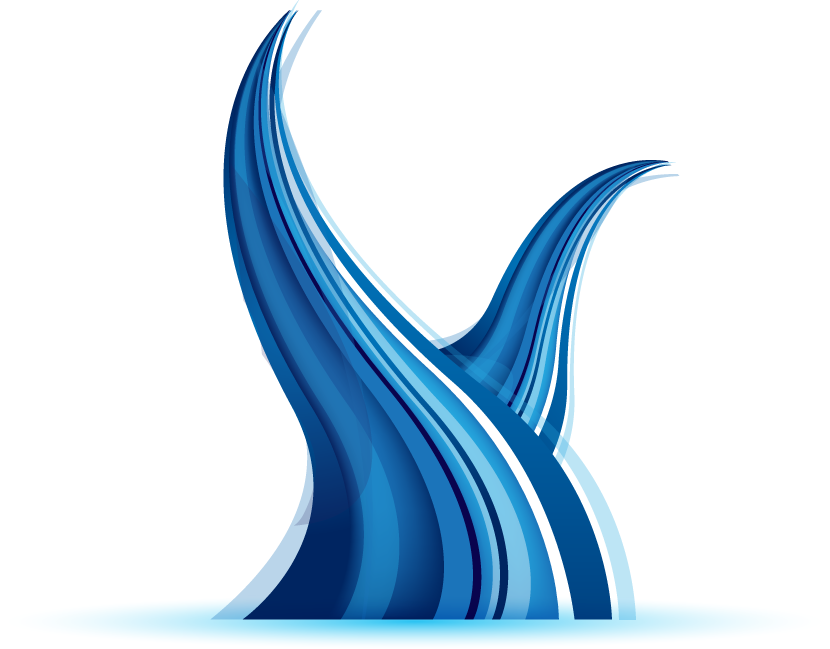 聚焦
七年級學生
授課教師
關係人
1.學生達到的學習目標情形(學習單、口語表達)
2.教師的專業對話情形(共備、社群成果產出)
品質確保滾動修正
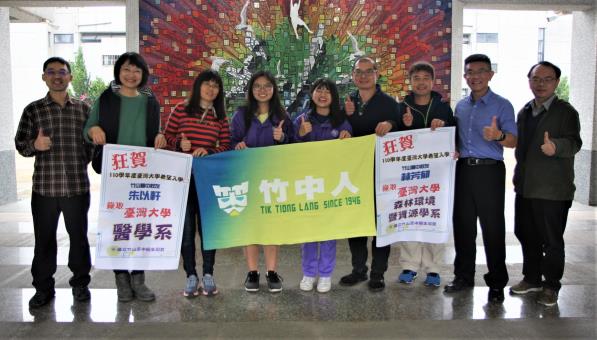 課程領導策略
一、落實課程發展組織與運作
二、分析課程目標與設計課程
三、提升專業知能與師資結構
四、建立課程實施的支持系統
五、推動教學視導與有效教學
六、整合及應用教學相關資源
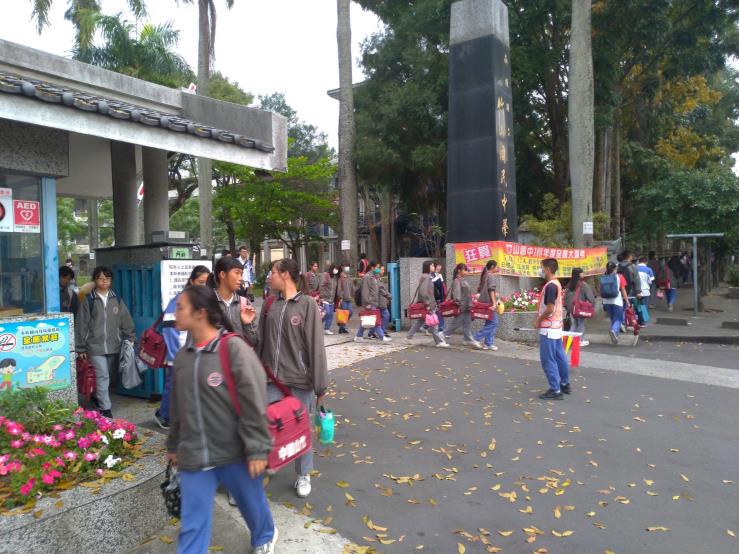 讓學生每一天都充實愉快滿載而歸
課程與教學
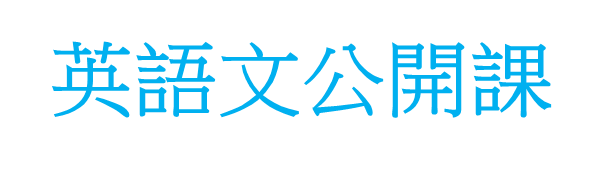 全英語授課
彈性課程
綠色泉源桃花心木筆
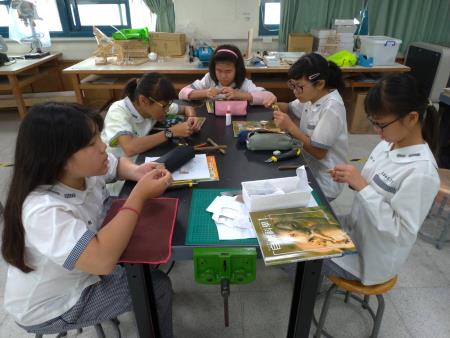 彈性課程
Embrace the world
外師協同教學
彈性課程
棍上乾坤
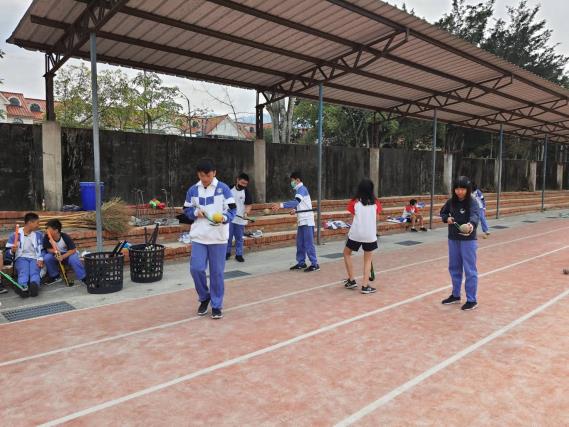 彈性課程發表
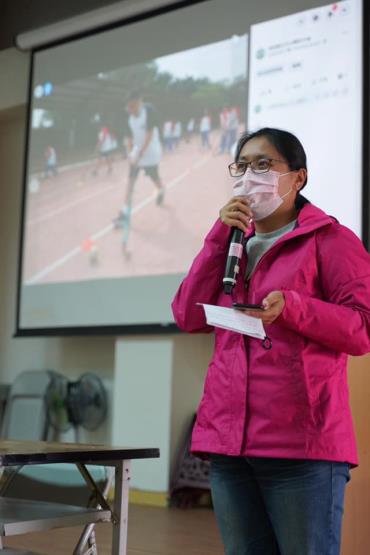 善用基測中心提供學力品質監控資料
學生成績報告
分項能力通過率分析
試題通過率分析
試題分析
了解學生學力狀況
了解應補強哪些概念與能力
作為課程與教學調整之參考依據
一、詳細閱讀學生成績報告
瞭解學生學力表現，知己知彼
各科各等級人數百分比(表格、圖示)
各科各等級學生之表現描述
呈現學生學力狀況(相較於全國與本縣)，及各科各等級之表現描述
二、分析分項能力通過率:分析所提供的本校各學科各分項能力近三年(相較於全國平均)通過率之變化
以全國平均通過率作為參照點作為教師或學校調整教學方針的參考依據。
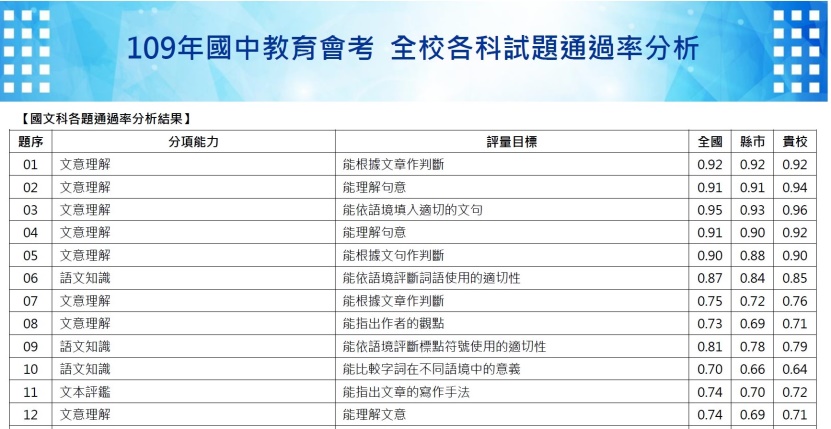 三、參酌各科分項能力摘要表做為課程設計指標要向
四、了解各科分項能力之說明與題數分配:作為教學重點與時間分配參考
五、解讀分項能力通過率:研究本校在各分項能力之通過率與全國「差異」，了解學生學習成效作為教師教學改進依據。
六、領域教師研究會逐題探討試題通過率分析
根據試題通過率數據，找出學生之學習優勢與弱點。
調整教學方針(分項能力、評量目標)參考依據。
七、試題分析
分析對象學校全體以及待加強等級學生量化資料：
通過率、鑑別度、選答人次
質性資料：試題內容、評量目標、命題依據
根據不同群體(全校學生、待加強等級學生)的試題通過率數據，協助學校找出不同程度學生之學習優勢與弱點。
作為教師或學校調整教學方針進行差異化教學及補救教學提供學習支援的參考依據。
教師精進
參與前導學校策略聯盟
共備觀議課
教師精進
大貓老師看電影學歷史
謝金魚老師絲路上的新娘
教師精進
申請專案英語教師共備林建豐老師
教師精進
共備觀議課增能研習馬惠娣校長
教師精進
健康與體育領域研習
自然科領域研習
教師精進
教師增能研習
學思達
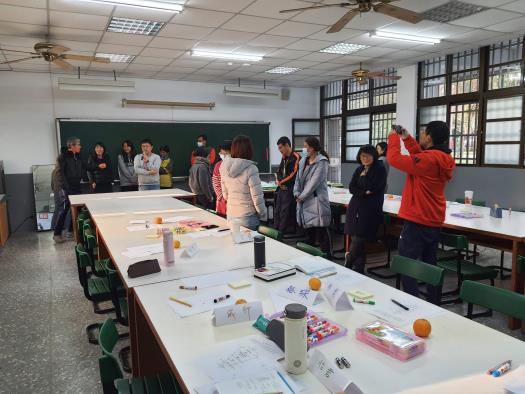 教師增能研習
學思達

郭進成老師系列之一
教師精進
科技應用手機顯微鏡
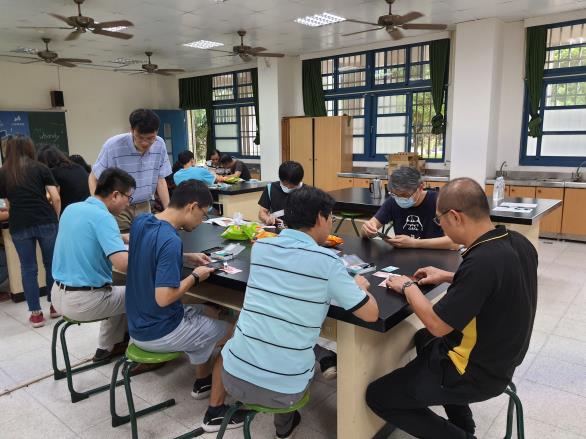 教師精進
薩提爾班級經營沙寶鳳老師
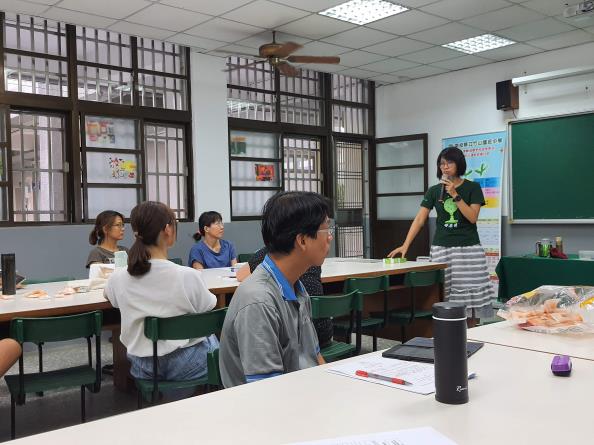 教學提問設計ORID焦點討論
教師精進
教師專業學習社群
綜合領域攀樹課程
教育我相信你專書選讀心得報告
竹山國中多元課程
課堂的未來
數位責任

生活技能與職場準備

運算思維

學生主導學習
協作式教室

為監護人搭溝通橋樑

採用創新的教學法

新興科技
孟德爾遺傳法則玩玩看
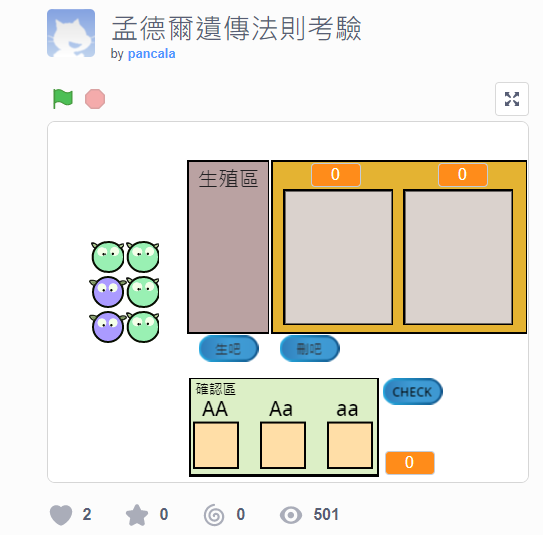